Динамика охлаждения интенсивного ионного пучка
Докладчик:
Денисов Андрей
Электронное охлаждение
Сила трения, действующая на ионы со стороны электронного пучка (в СО пучка)
(эмпирическая формула В.В. Пархомчука)
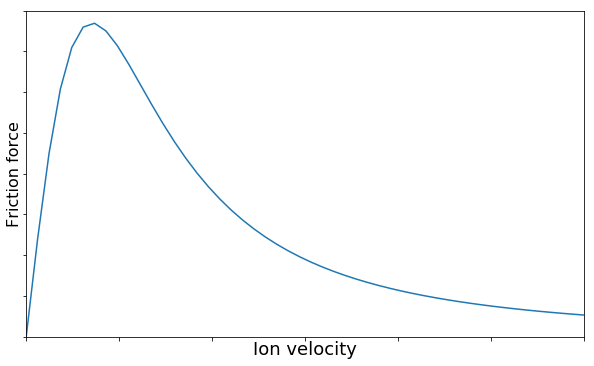 2
Инжекция новых частиц в охлажденный пучок
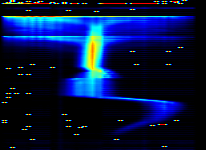 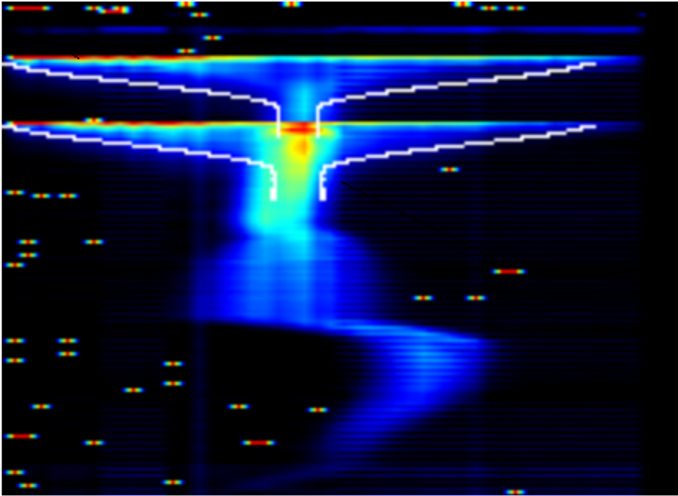 -25 мм
+25 мм
-25 мм
+25 мм
0
3.6
Во втором случае охлаждение ионов с большей амплитудой происходит медленней.

За счет ион-ионной релаксации разброс по импульсам новых инжектируемых частиц уменьшается, что повышает эффективность электронного охлаждения.
3
Инжекция новых частиц в охлажденный пучок
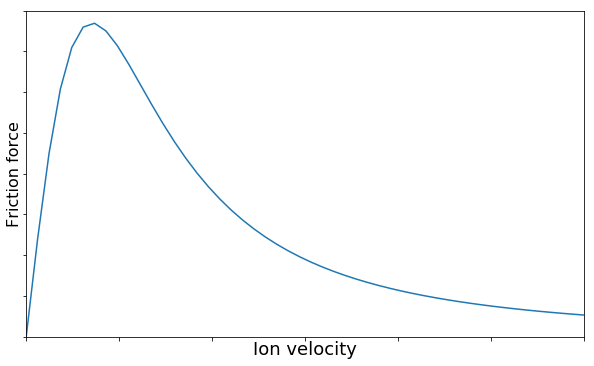 4
Оценка времен охлаждения
Характерное время охлаждения электронным пучком (в СО пучка)
Характерное время релаксации температуру между ионами (в СО пучка)
Приближенное описание диффузии импульса 
в ионном пучке
5
Оценка времен охлаждения
6
Моделирование охлаждения ионного пучка
7
Моделирование охлаждения ионного пучка (2 GeV / u)
Охлаждение целого пучка
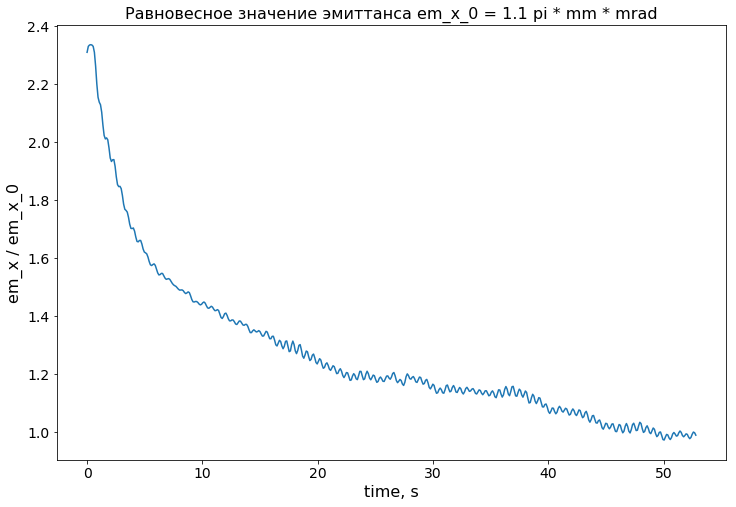 IBS мало,охлаждается сравнительно быстро
Нагрев в результате IBS компенсирует силу трения
8
Моделирование охлаждения ионного пучка (2 GeV / u)
Охлаждение после инжекции новой порции ионов
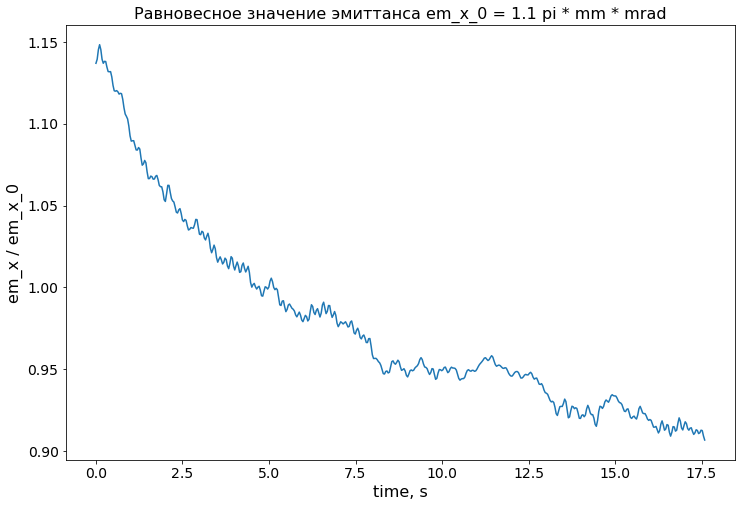 Вклад от IBS практически не меняется (IBS велико)
Однако время охлаждения меньше (< 50 c)
9
Охлаждение во время накопления ионного пучка (2 GeV / u)
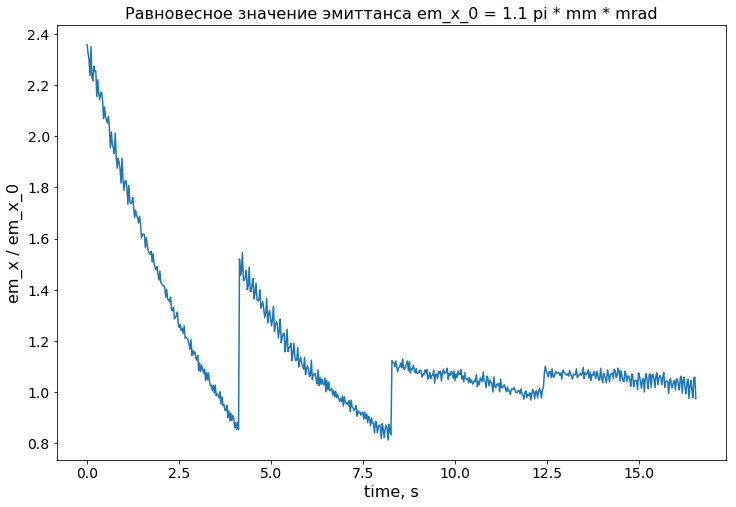 10
Дальнейшая работа
Предполагается, что внутрипучковое рассеяние поможет охлаждать хвосты распределения (частицы с большими амплитудами колебаний).

Для дальнейших расчетов необходимо знать:
Режимы инжекции (время между впуском новых частиц, планируется ли охлаждение во время накопления)
Параметры оптики ионного пучка
Учёт других эффектов (beam-beam, пространственный заряд, стохастическое охлаждение)
11